Luyện từ và câu
(Tuần 4 - Tiết 1)
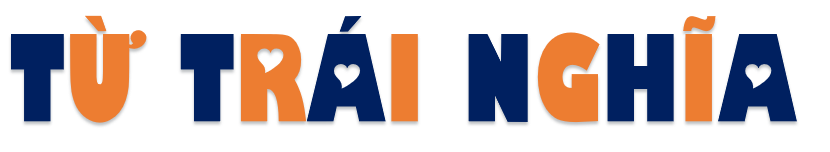 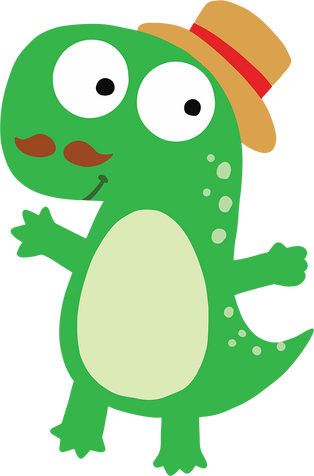 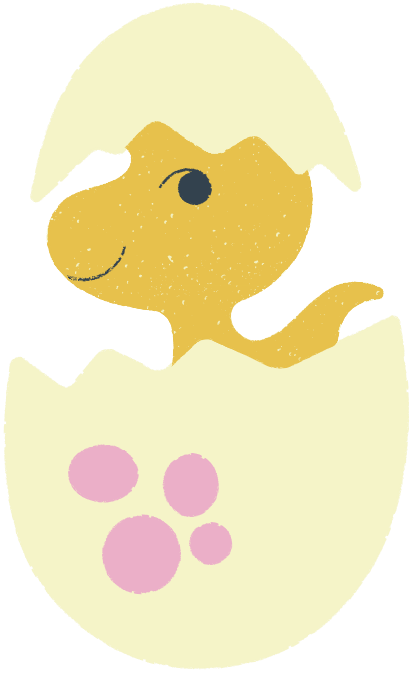 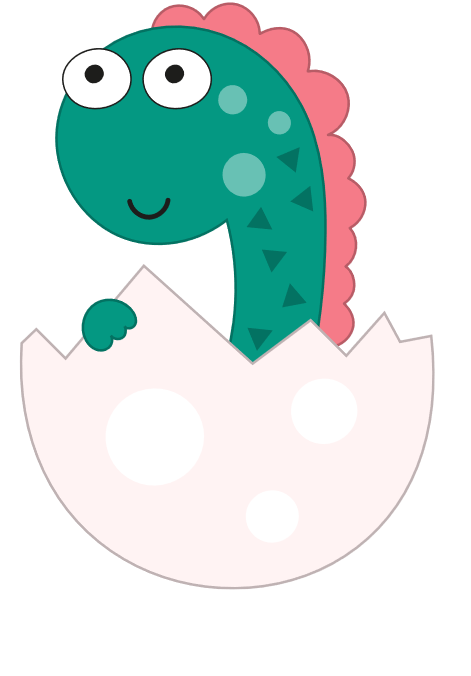 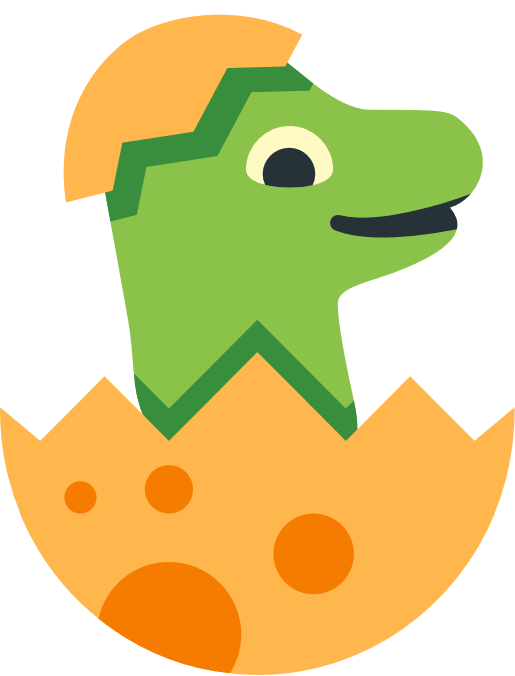 Hiểu thế nào là từ trái nghĩa
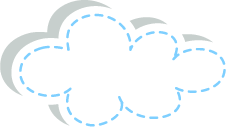 1
Tác dụng của những từ trái nghĩa khi đặt cạnh nhau
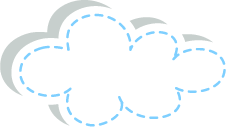 2
Mục
Tiêu
Nhận biết được từ trái nghĩa trong các thành ngữ, tục ngữ
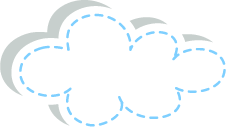 3
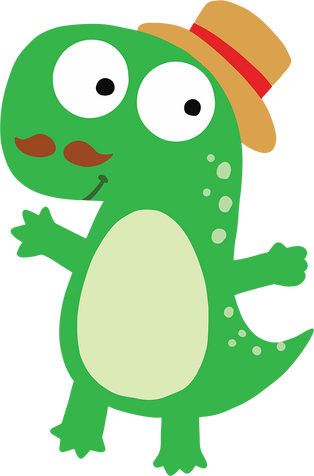 Biết tìm từ trái nghĩa với những từ cho trước
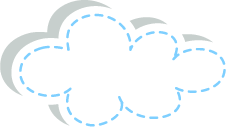 4
Vận 
dụng
Khởi 
động
Khám
phá
Thực
hành
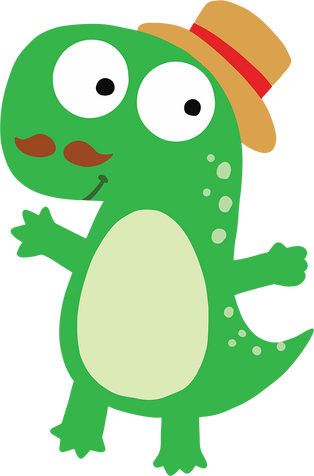 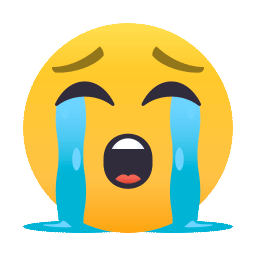 Câu 1: Từ nào dưới đây đồng nghĩa với từ gọn gàng?
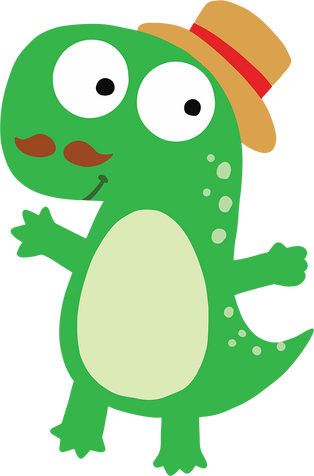 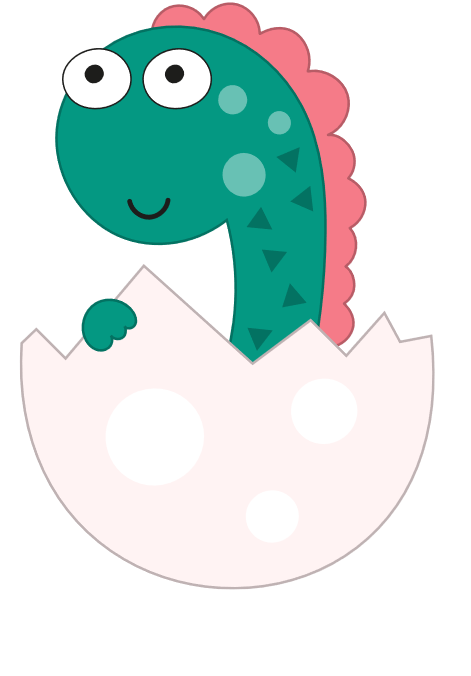 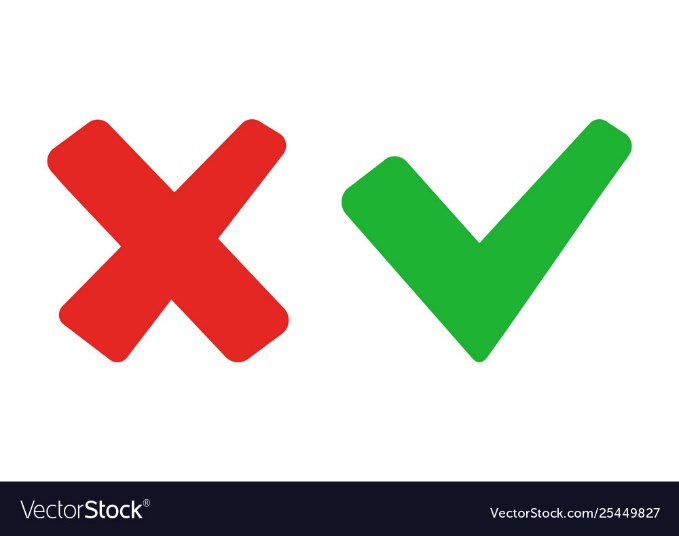 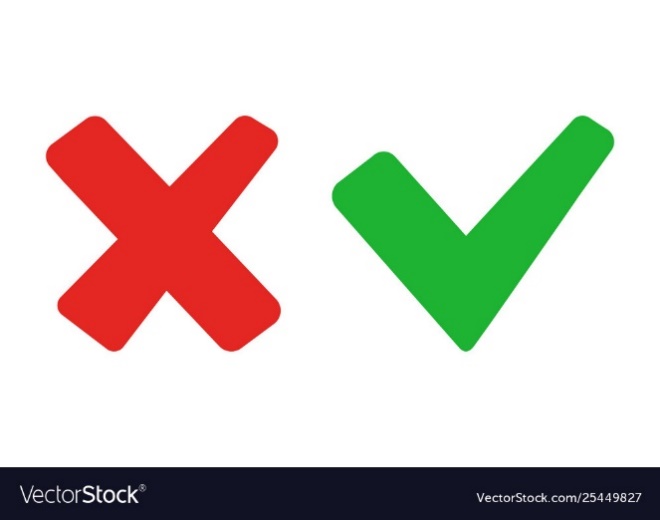 ngăn nắp
lộn xộn
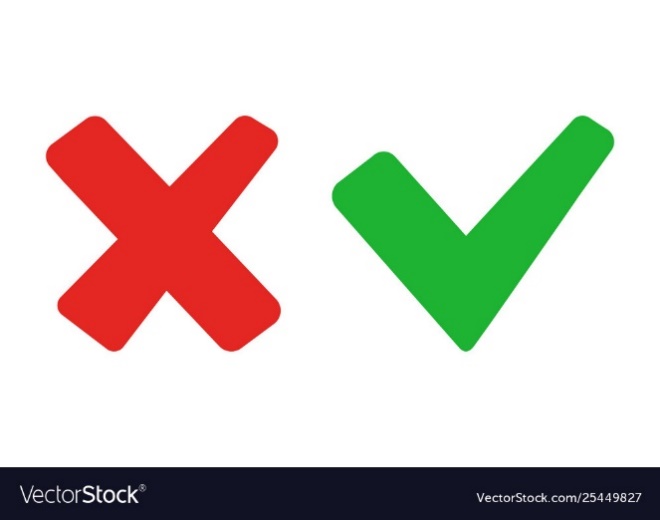 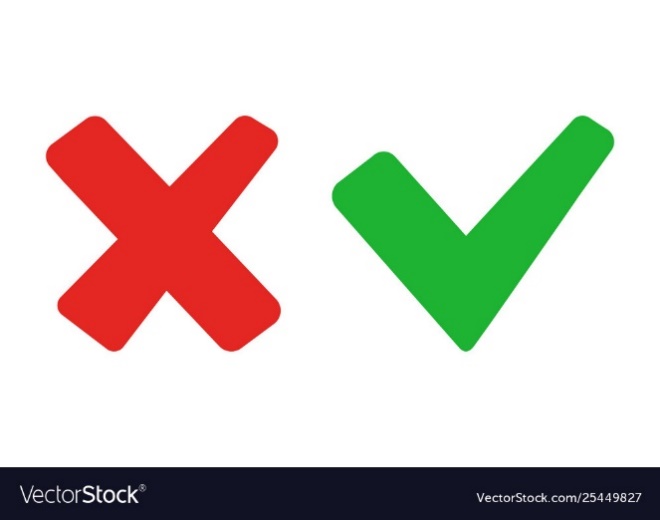 bừa bãi
cẩu thả
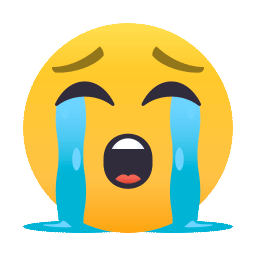 Câu 2: Những cặp từ nào dưới đây cùng nghĩa với nhau?
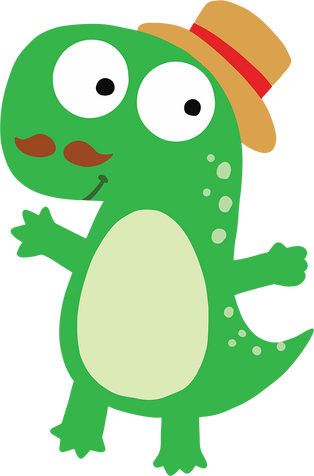 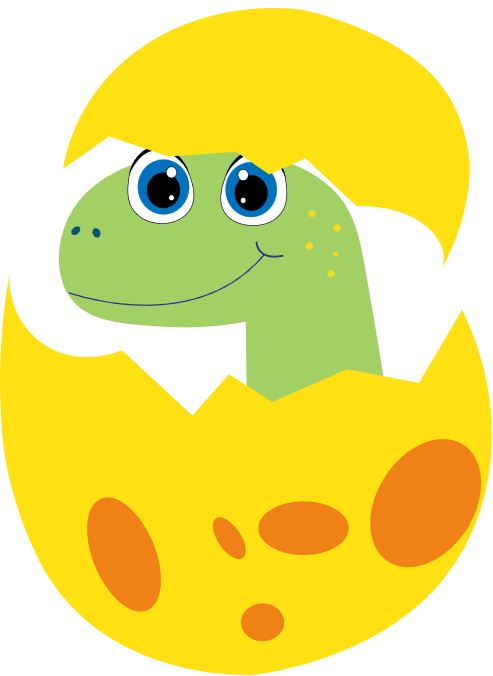 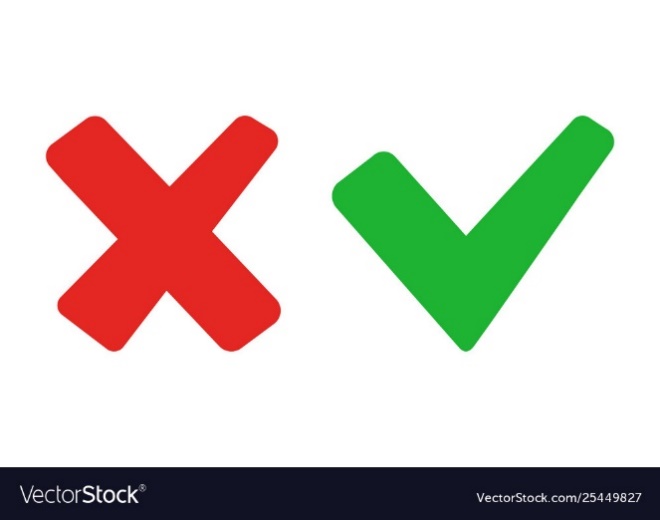 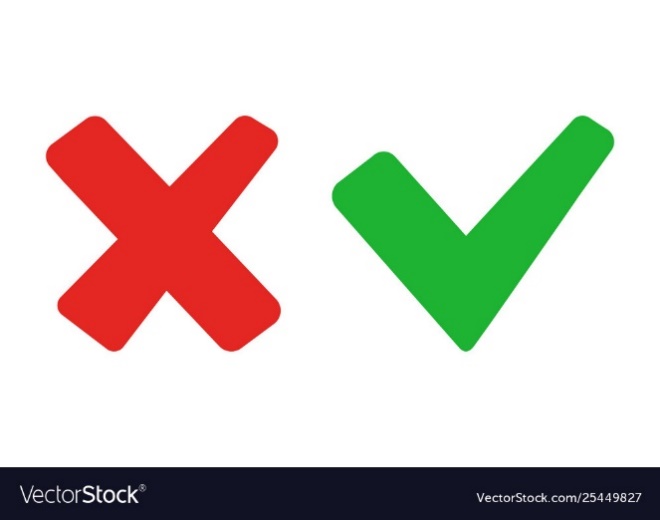 leo - chạy
đứng - ngồi
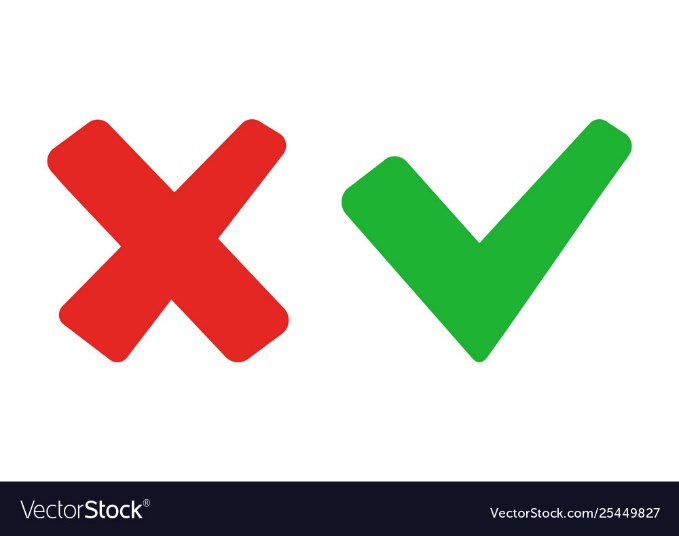 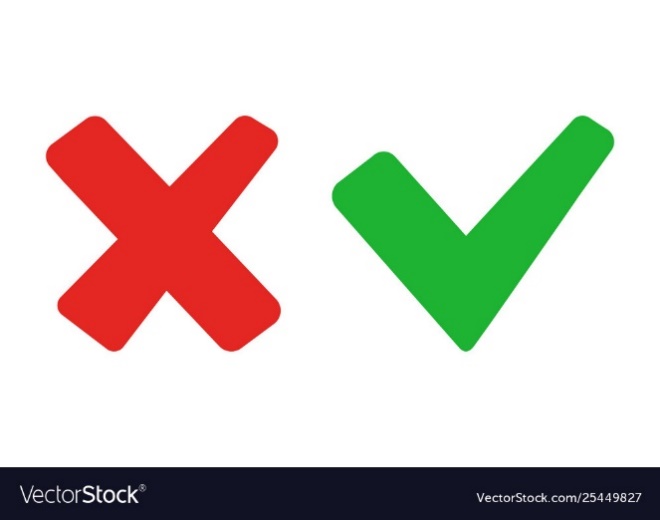 luyện tập - rèn luyện
chịu đựng - rèn luyện
Câu 3: Dòng nào chỉ các từ đồng nghĩa?
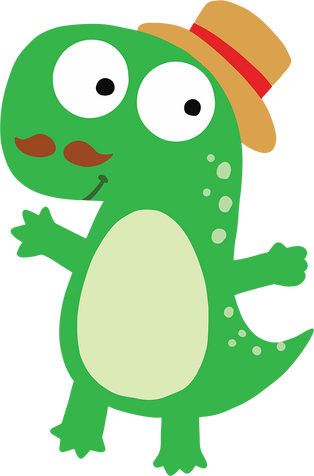 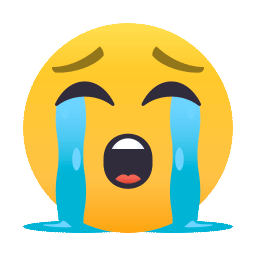 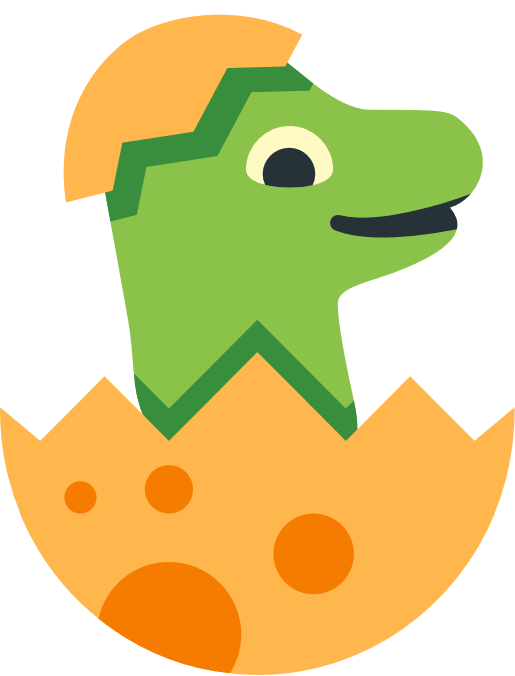 biểu đạt, diễn tả, 
lựa chọn, đông đúc
chọn lọc, trình bày,
 sàng lọc, kén chọn
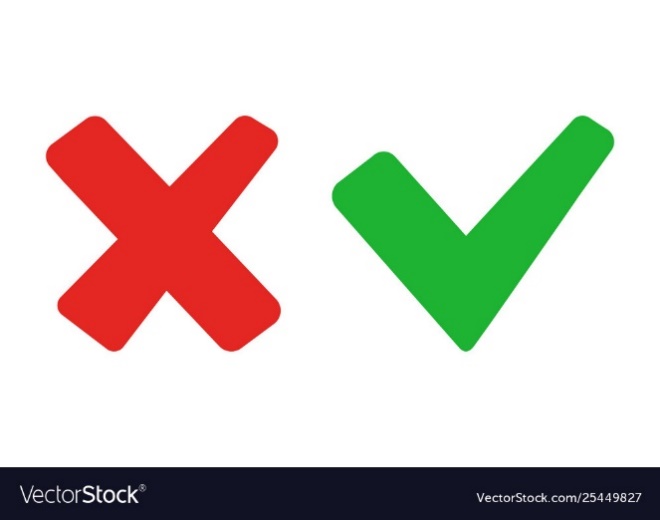 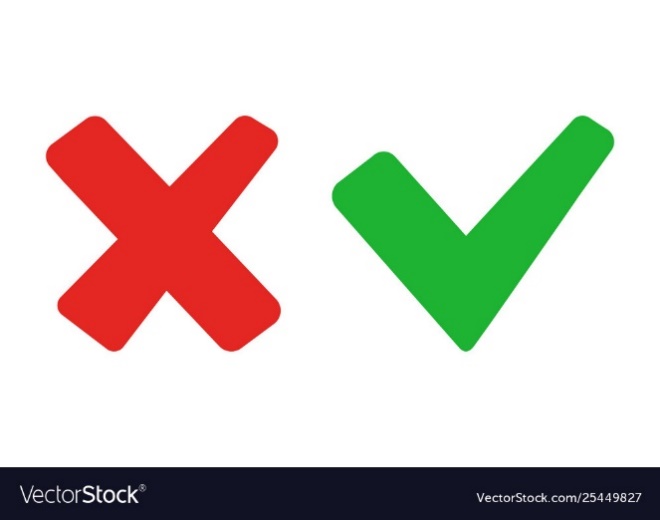 diễn tả, tấp nập, 
nhộn nhịp, biểu thị
biểu đạt, bày tỏ, 
trình bày, giãi bày
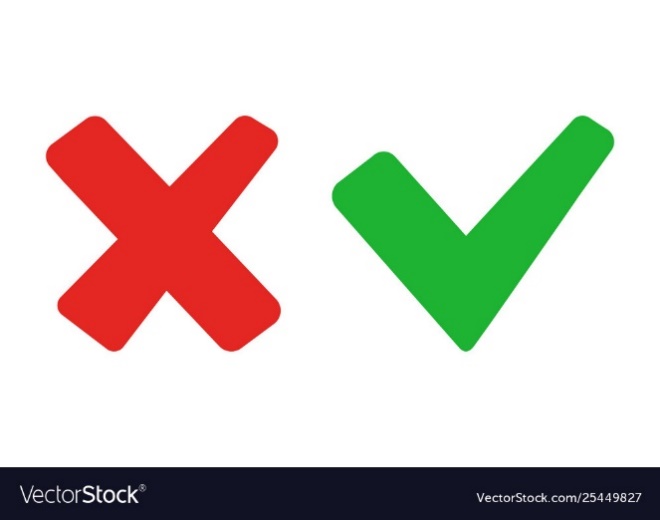 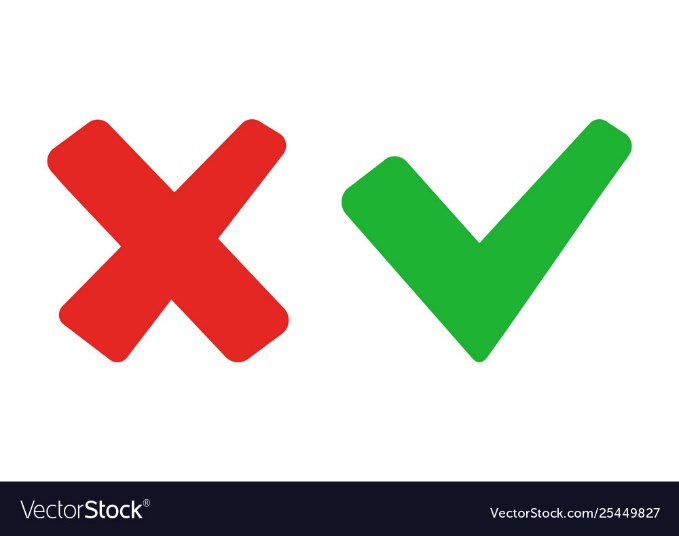 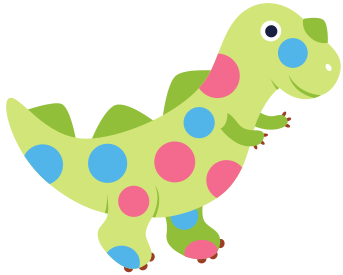 Là những từ có nghĩa giống nhau
... và gần giống nhau
Vậy những từ có nghĩa khác nhau hoàn toàn thì gọi là gì?
Đố các bạn biết thế nào là từ đồng nghĩa?
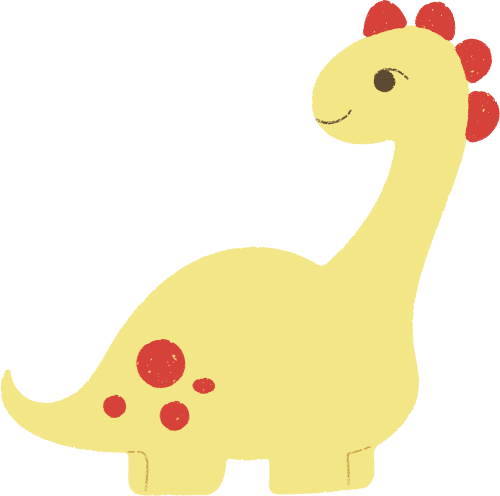 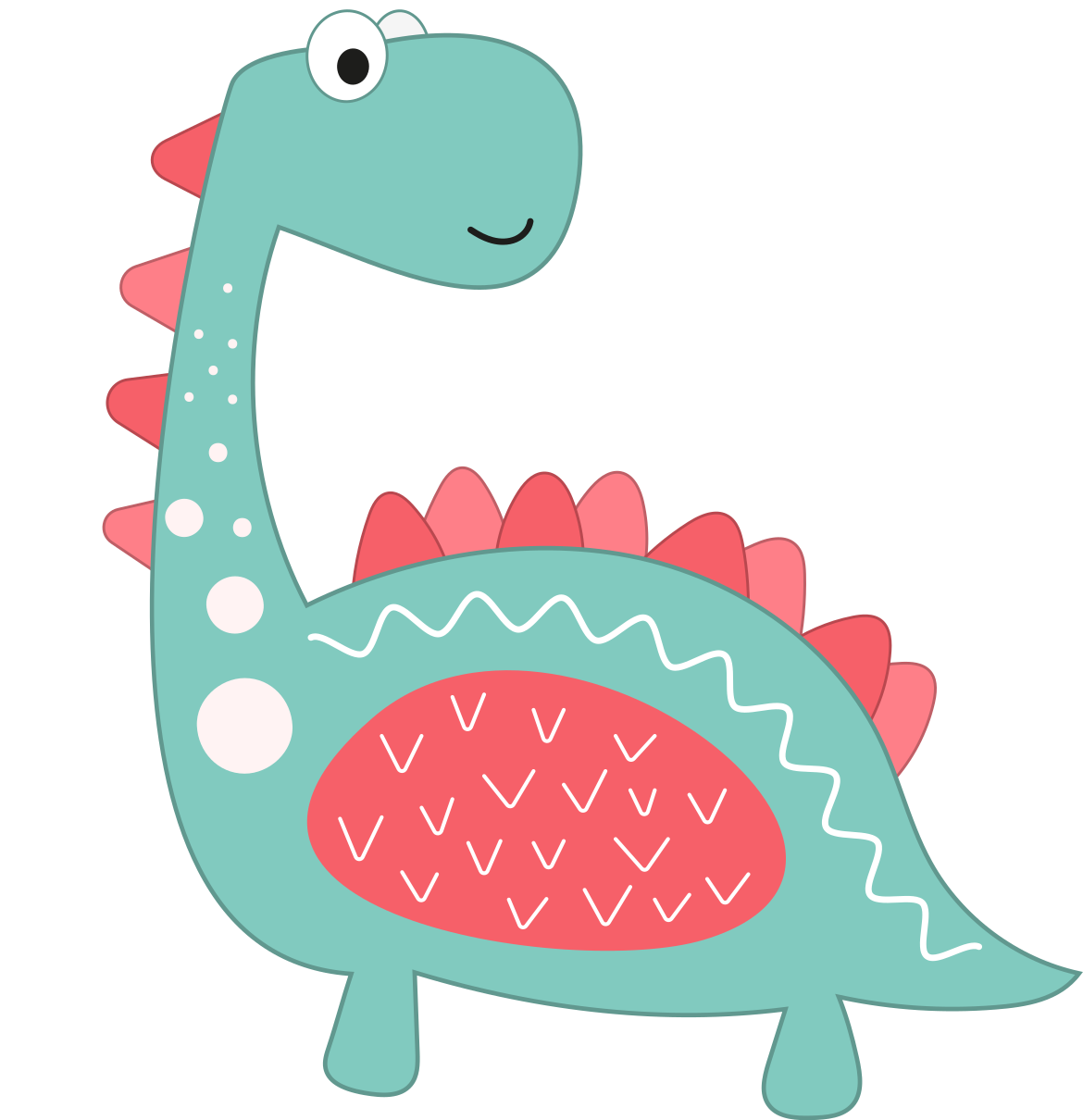 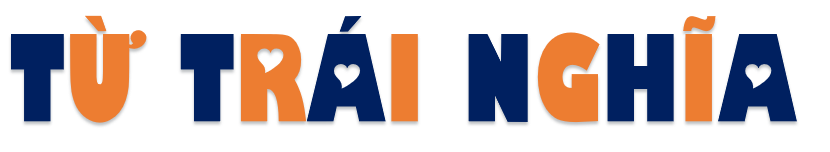 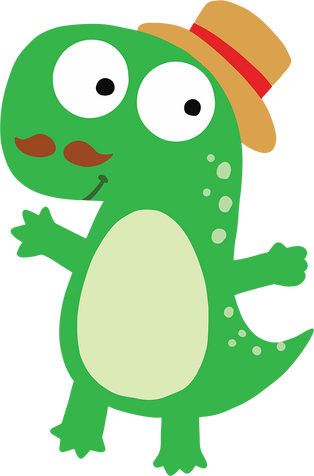 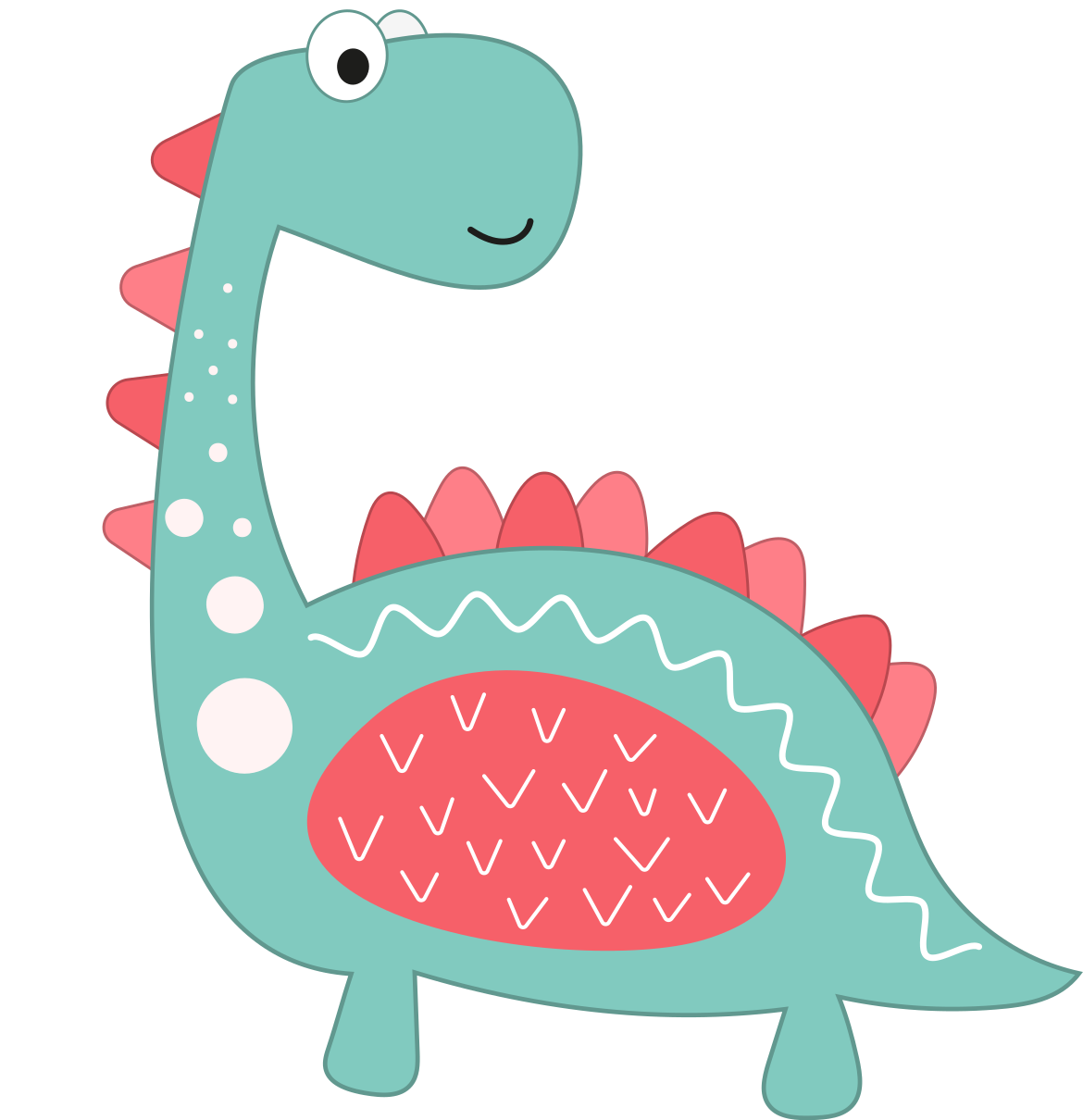 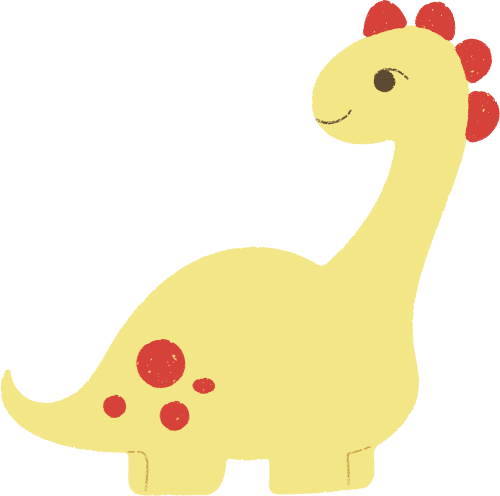 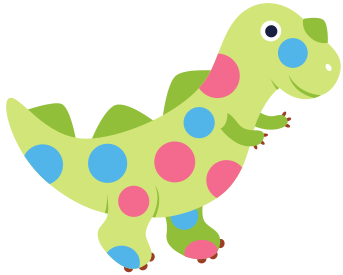 Vận 
dụng
Khởi 
động
Khám
phá
Thực
hành
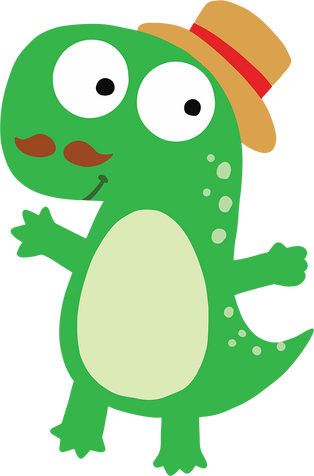 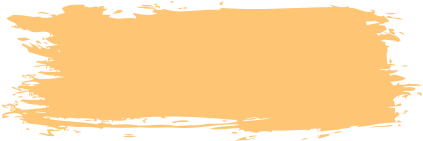 So sánh nghĩa của các từ in đậm :
        Phăng Đơ Bô - en là một người lính Bỉ trong đội quân Pháp xâm lược Việt Nam. Nhận rõ tính chất phi nghĩa của cuộc chiến tranh xâm lược năm 1949, ông chạy sang hàng ngũ quân đội ta, lấy tên Việt là Phan Lăng. Năm 1986, Phan Lăng cùng con trai đi thăm Việt Nam, về lại nơi ông đã từng chiến đấu vì chính nghĩa.
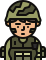 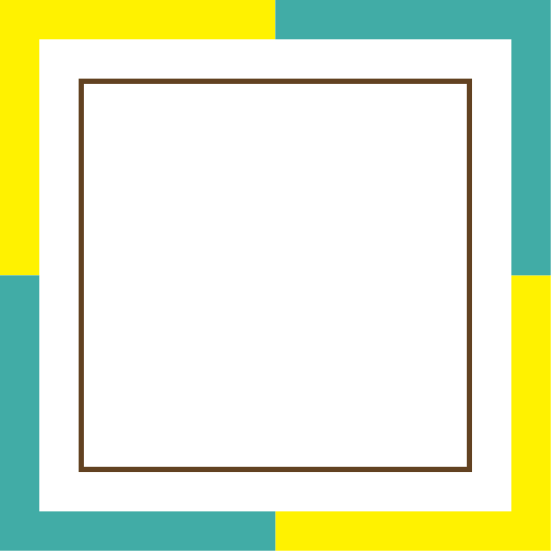 Phi nghĩa
Những việc làm trái với đạo lí.
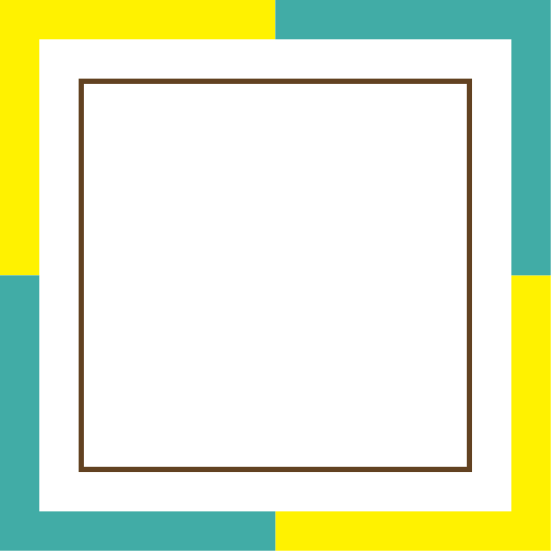 Những điều, những việc làm đúng với đạo lí, điều chính đáng, cao cả.
Chính nghĩa
Phi nghĩa và chính nghĩa 
là hai từ có nghĩa trái ngược nhau.
 Đó là những từ trái nghĩa.
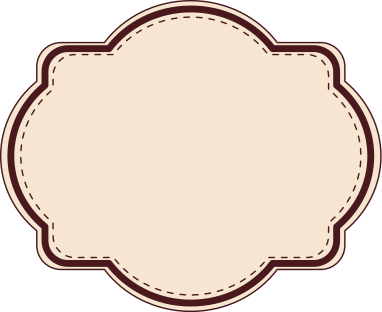 Từ trái nghĩa là những từ có nghĩa trái ngược nhau.
cao - thấp
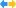 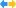 ngày - đêm
trái - phải
sống /chết
2. Tìm những từ trái nghĩa với nhau trong câu tục ngữ sau:
Chết vinh hơn sống nhục.
vinh/nhục
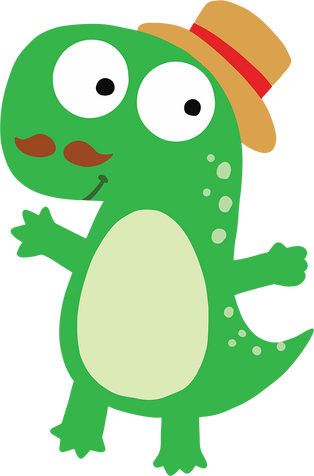 3. Cách dùng các từ trái nghĩa trong câu tục ngữ trên có tác dụng như thế nào trong việc thể hiện quan niệm sống của người Việt Nam ta ?
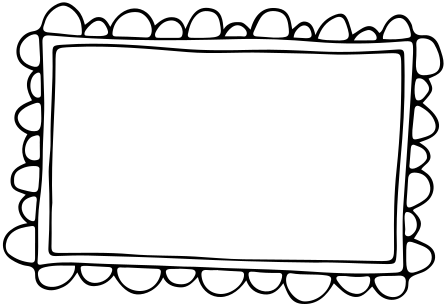 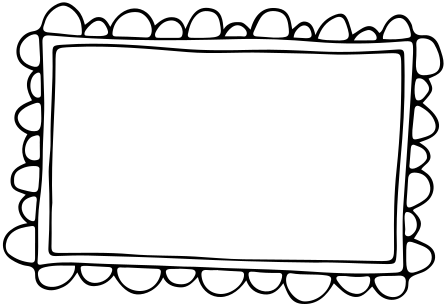 => Cách dùng từ trái nghĩa trong câu tục ngữ trên tạo ra hai vế tương phản, làm nổi bật quan niệm sống rất cao đẹp của người Việt Nam
=> Thà chết mà được kính trọng, đánh giá cao còn hơn sống mà bị người khác cười chê, khinh bỉ.
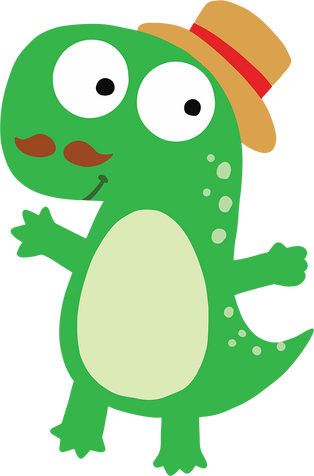 Việc đặt các từ trái nghĩa bên cạnh nhau có tác dụng gì?
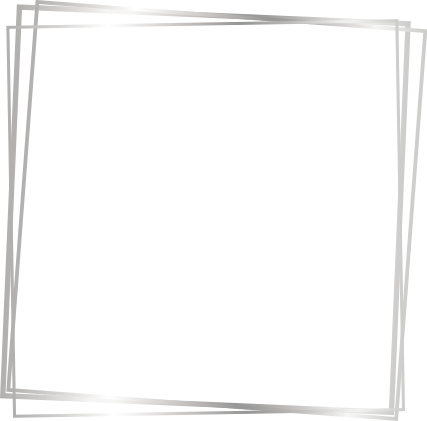 Việc đặt các từ trái nghĩa bên cạnh nhau có tác dụng làm nổi bật các sự vật, sự việc, hoạt động, trạng thái ... đối lập nhau.
KẾT LUẬN
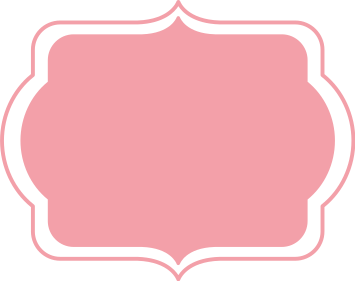 1.Từ trái nghĩa là những từ có nghĩa trái ngược nhau.
       M: Cao - thấp, phải - trái, ngày - đêm,…
2. Việc đặt các từ trái nghĩa bên cạnh nhau có tác dụng làm nổi bật những sự vật, sự việc,hoạt động, trạng thái,… đối lập nhau.
Vận 
dụng
Thực
hành
Khởi 
động
Khám
phá
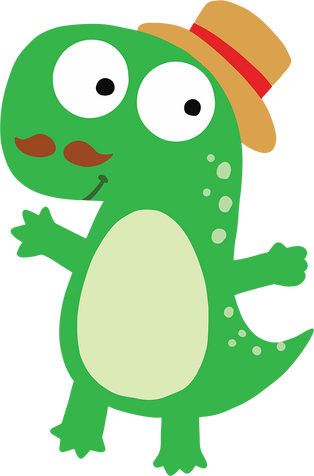 1. Tìm những cặp từ trái nghĩa trong các thành ngữ, tục ngữ dưới đây.
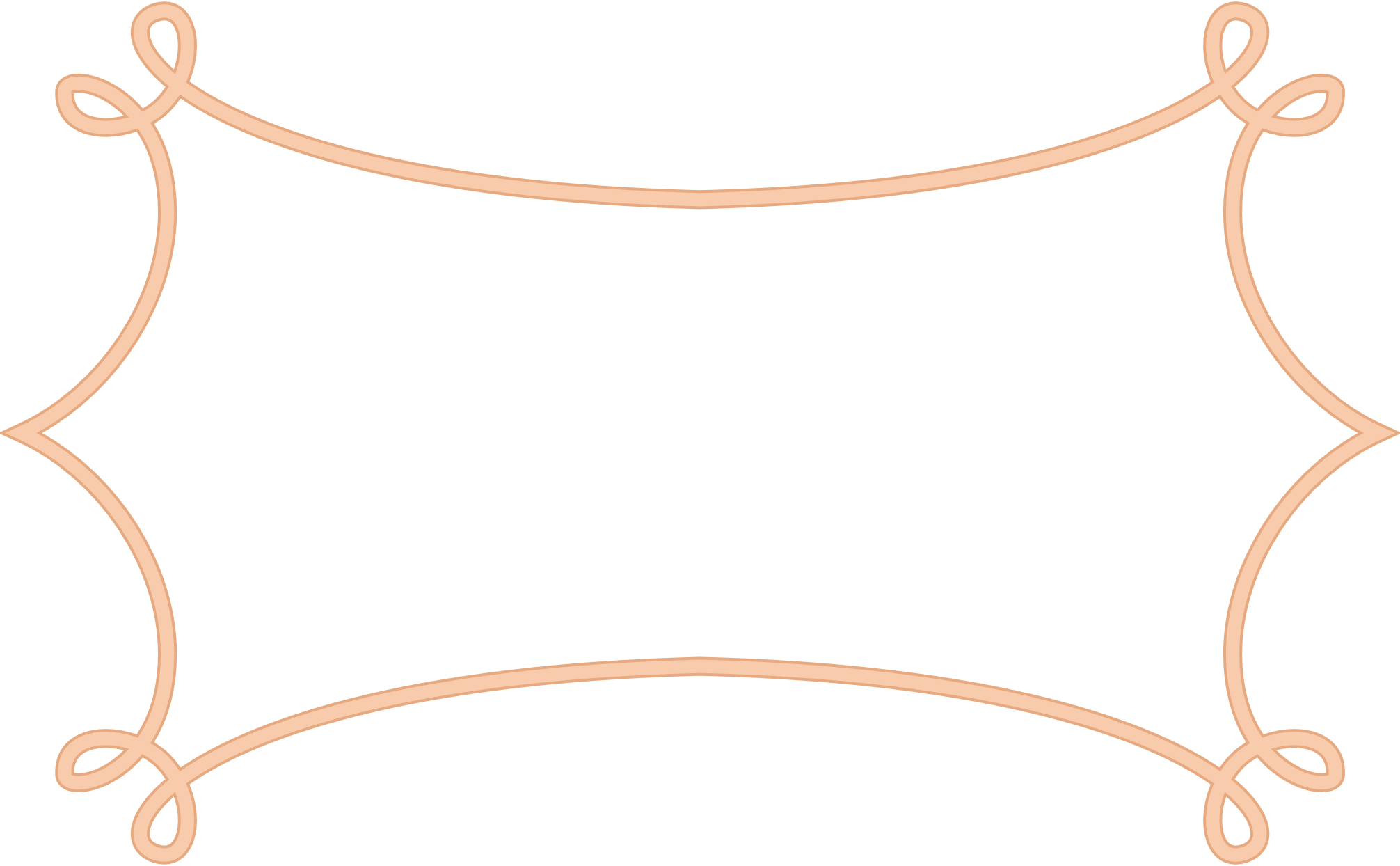 a) đục / trong
Gạn đục khơi trong.
b) Gần mực thì đen, gần đèn thì sáng.
 Anh em như thể chân tay
Rách lành đùm bọc, dở hay đỡ đần.
b) đen / sáng
c) rách / lành
dở / hay
2. Điền vào chỗ chấm một từ trái nghĩa với từ in màu đỏ để hoàn chỉnh các thành ngữ, tục ngữ sau:
a) Hẹp nhà ..................... bụng.
b) Xấu người  ..................... nết.c) Trên kính ..................... nhường.
rộng
Nhấn mạnh lòng tốt và sự bao dung đối với người khác (dù bản thân còn khó khăn vất vả).
đẹp
Bề ngoài xấu xí, khiếm khuyết nhưng bản chất bên trong tốt đẹp.
dưới
Sống chan hòa với mọi người.
3. Tìm từ trái nghĩa với mỗi từ sau:
a. Hòa bình  
b. Thương yêu  

c. Đoàn kết  
d. Giữ gìn
/(chiến tranh ; xung đột, ...)
/  (căm ghét, căm giận, căm thù, ghét bỏ, thù hằn, thù ghét, hận thù, thù địch, …)
/(chia rẽ, bè phái, xung khắc,...)
/(phá hoại, phá phách, tàn phá,  hủy hoại,...)
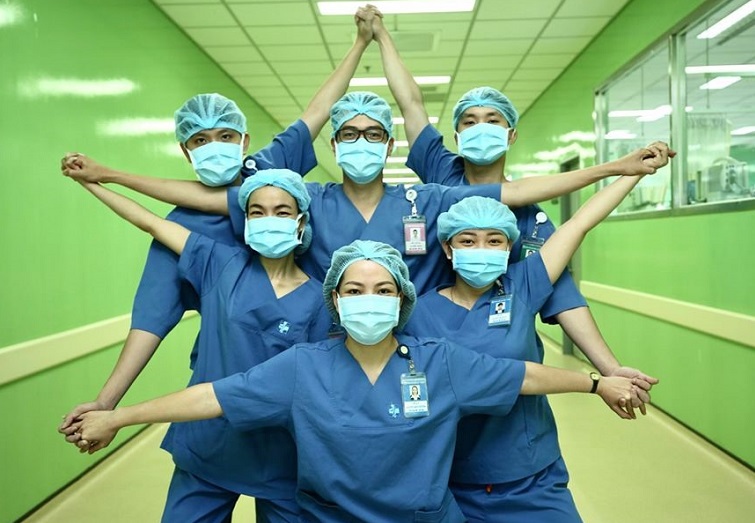 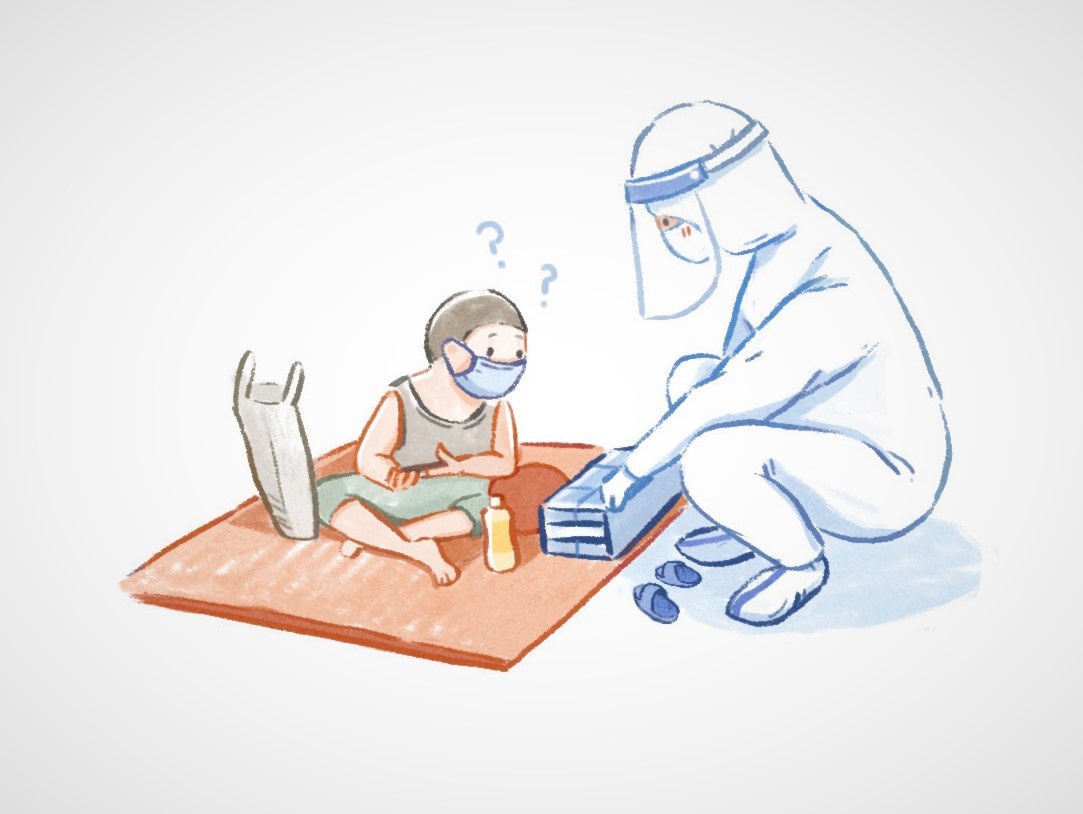 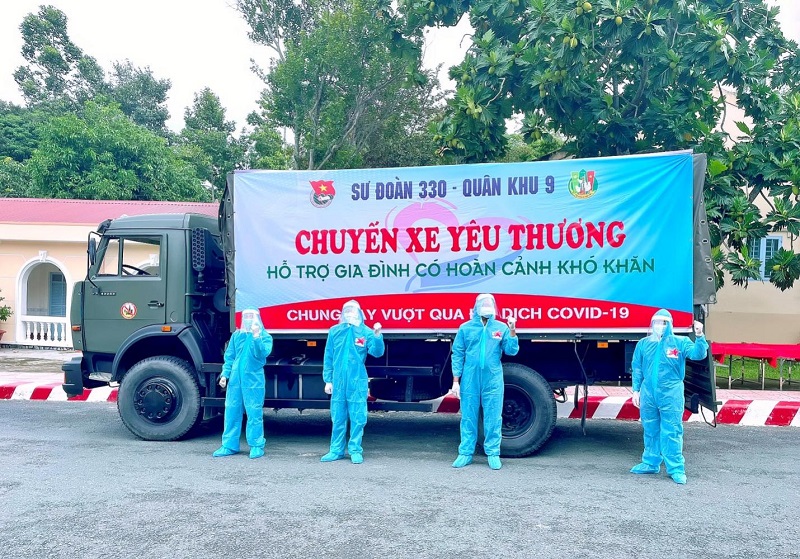 4. Đặt hai câu để phân biệt một cặp từ trái nghĩa vừa tìm được ở bài tập 3.
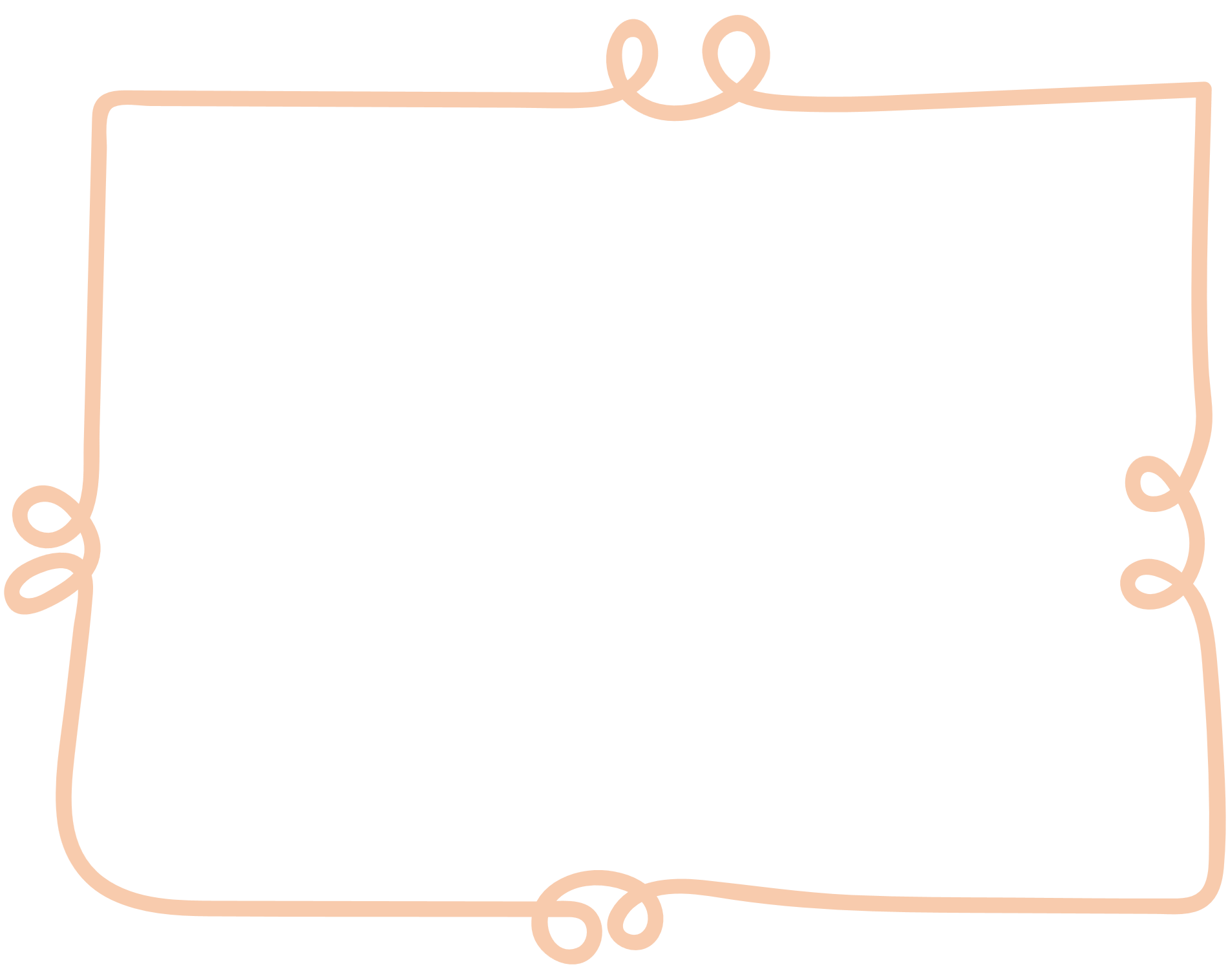 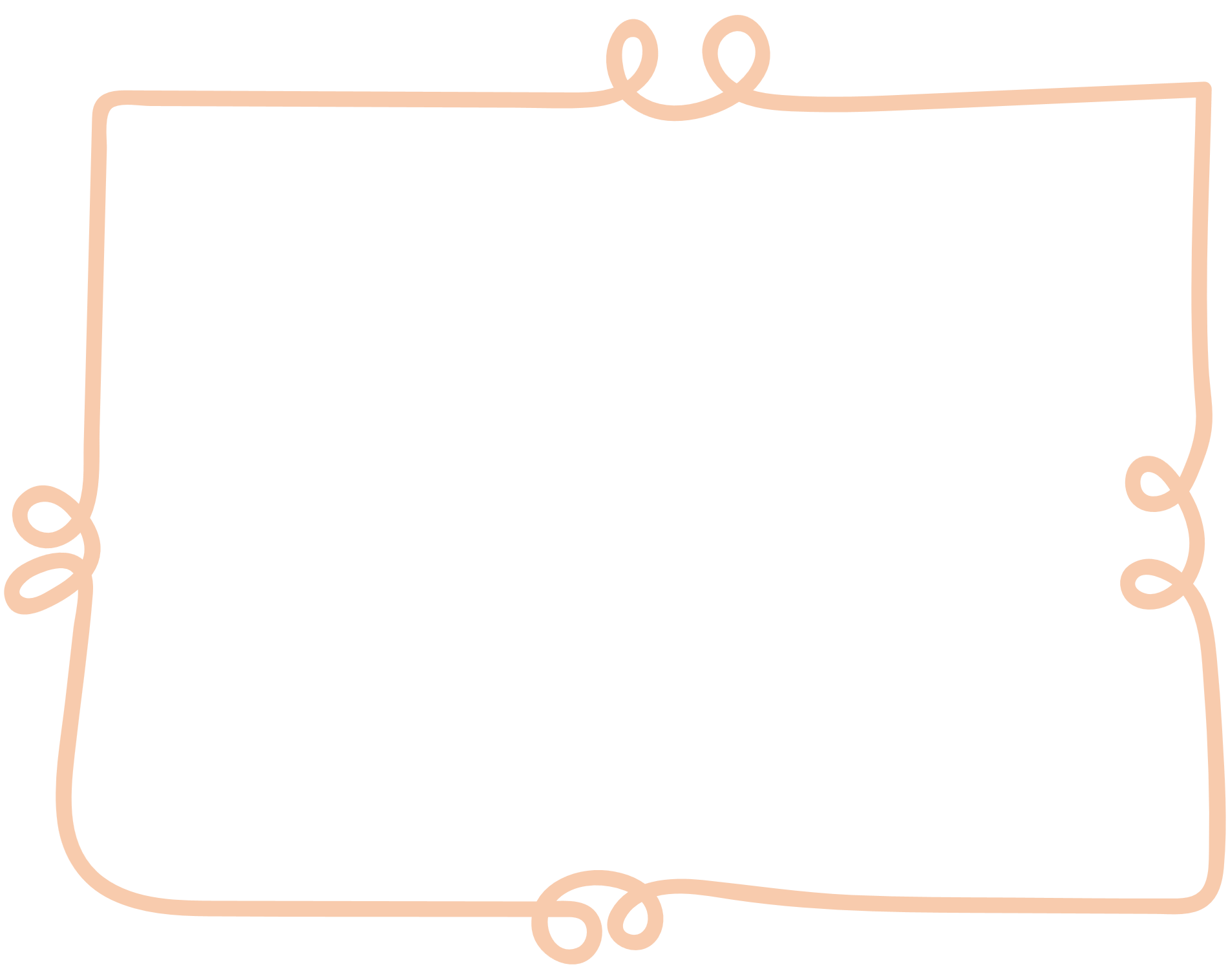 * Hai câu, mỗi câu chứa một từ trái nghĩa:
Ví dụ: Những người tốt trên thế giới yêu hòa bình. Những kẻ ác thích chiến tranh.
* Một câu chứa cả cặp từ trái nghĩa:
Ví dụ: Chúng em ai cũng yêu hòa bình, ghét chiến tranh.
Vận 
dụng
Khởi 
động
Khám
phá
Thực
hành
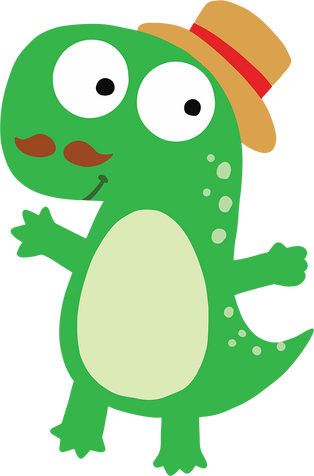 TRÒ CHƠIĐUỔI HÌNH BẮT CHỮ
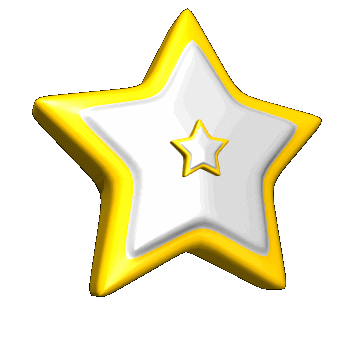 Luật chơi: Khi nhìn thấy hình ảnh, các em dựa vào hình ảnh để nói một câu thành ngữ, tục ngữ chứa cặp từ trái nghĩa liên quan đến hình ảnh.
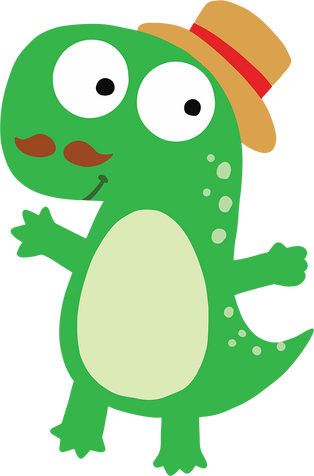 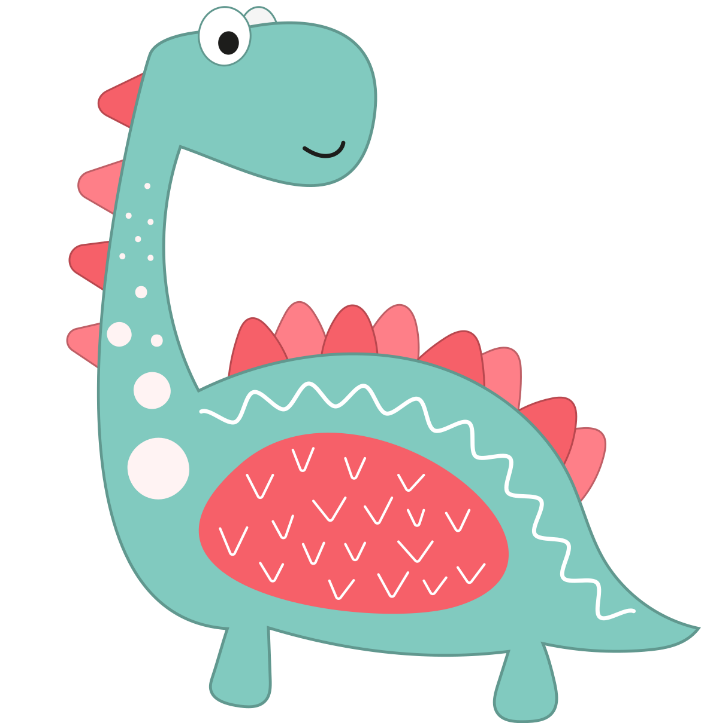 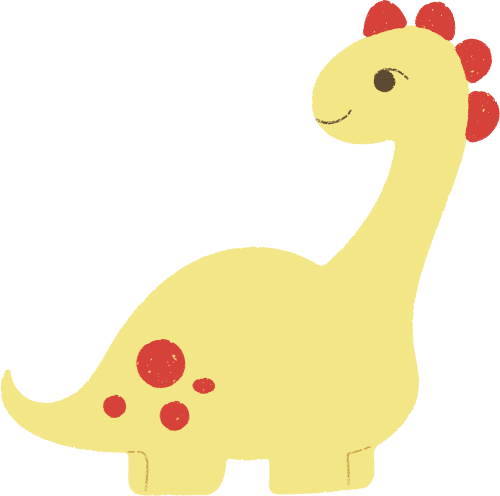 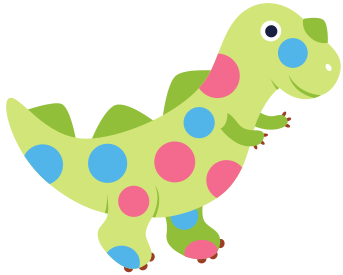 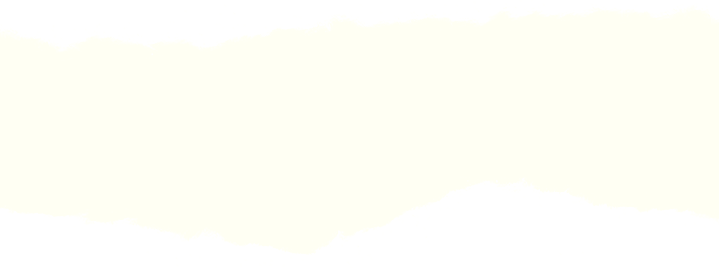 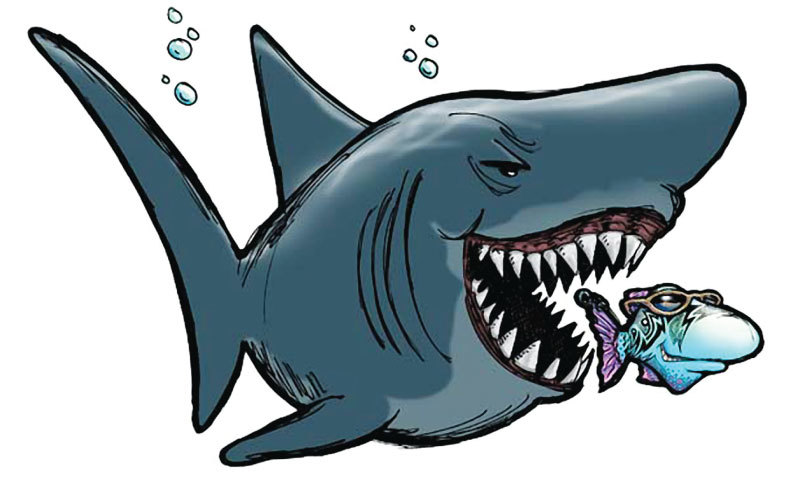 Cá lớn nuốt cá bé
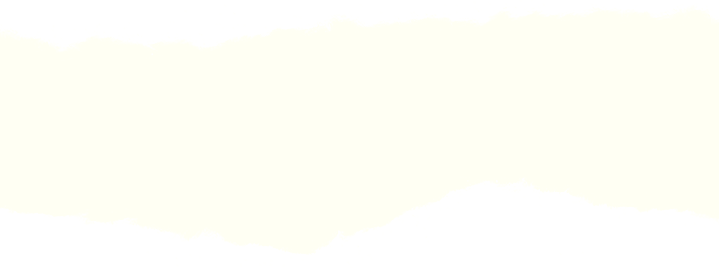 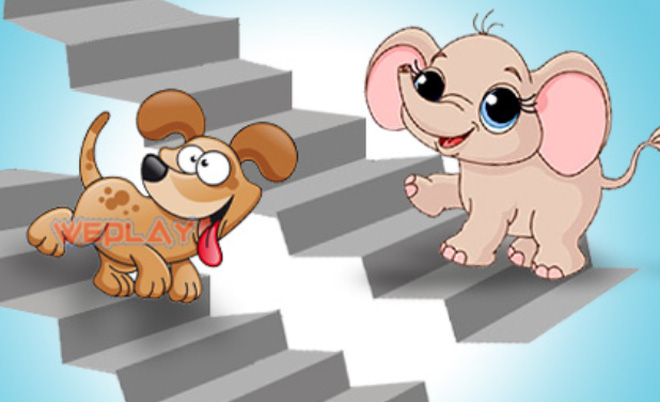 Lên voi xuống chó
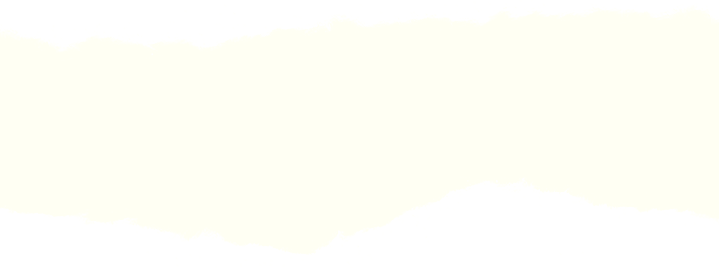 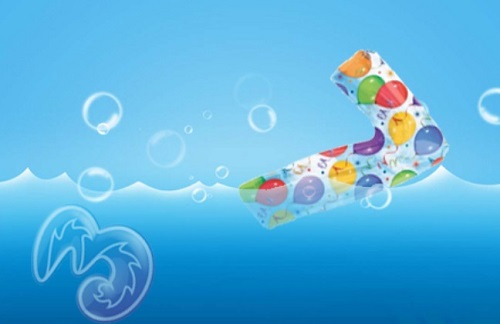 Ba chìm bảy nổi
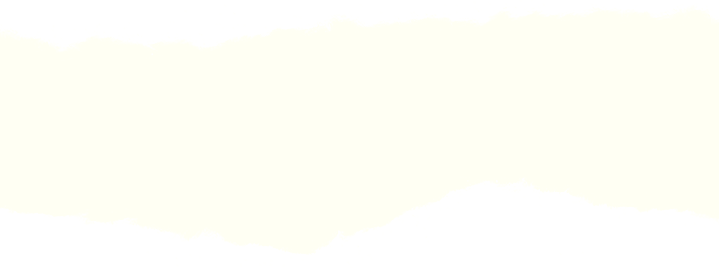 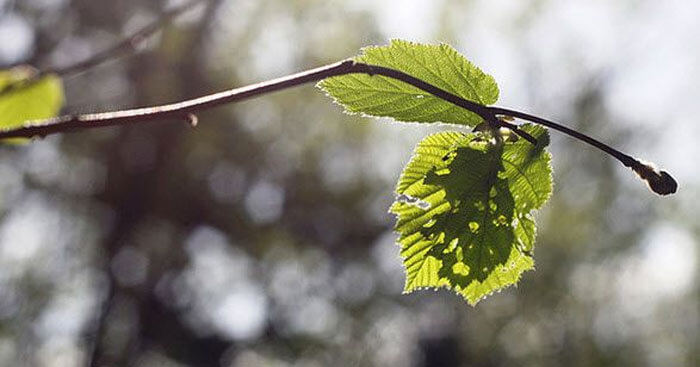 Lá lành đùm lá rách
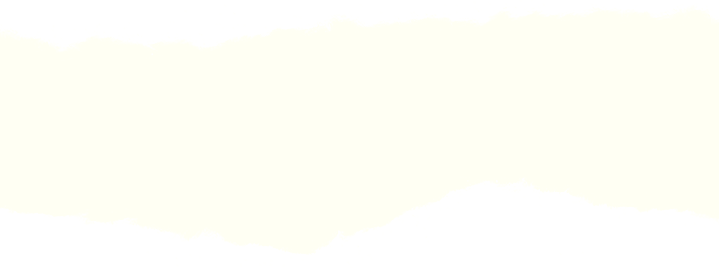 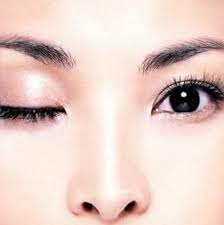 Mắt nhắm mắt mở
1.Từ trái nghĩa là những từ có nghĩa trái ngược nhau.
       M: Cao - thấp, phải - trái, ngày - đêm,…
2. Việc đặt các từ trái nghĩa bên cạnh nhau có tác dụng làm nổi bật những sự vật, sự việc, hoạt động, trạng thái,… đối lập nhau.
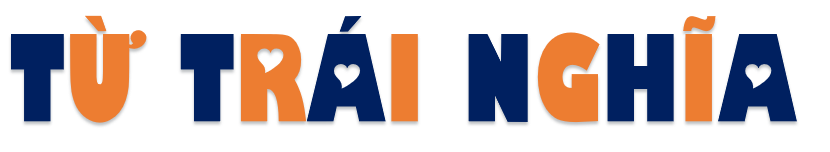 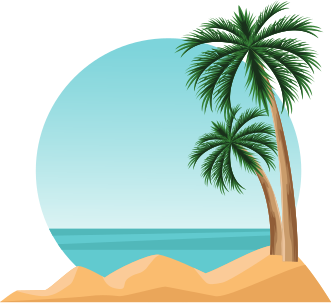 Học thuộc hết các thành ngữ, tục ngữ. 
Chuẩn bị: Luyện tập về từ trái nghĩa
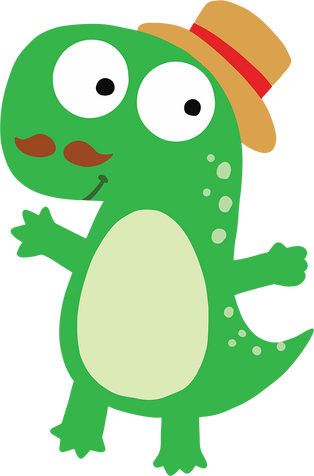 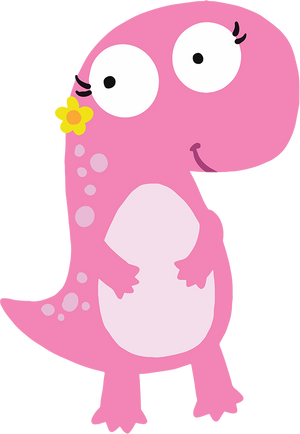 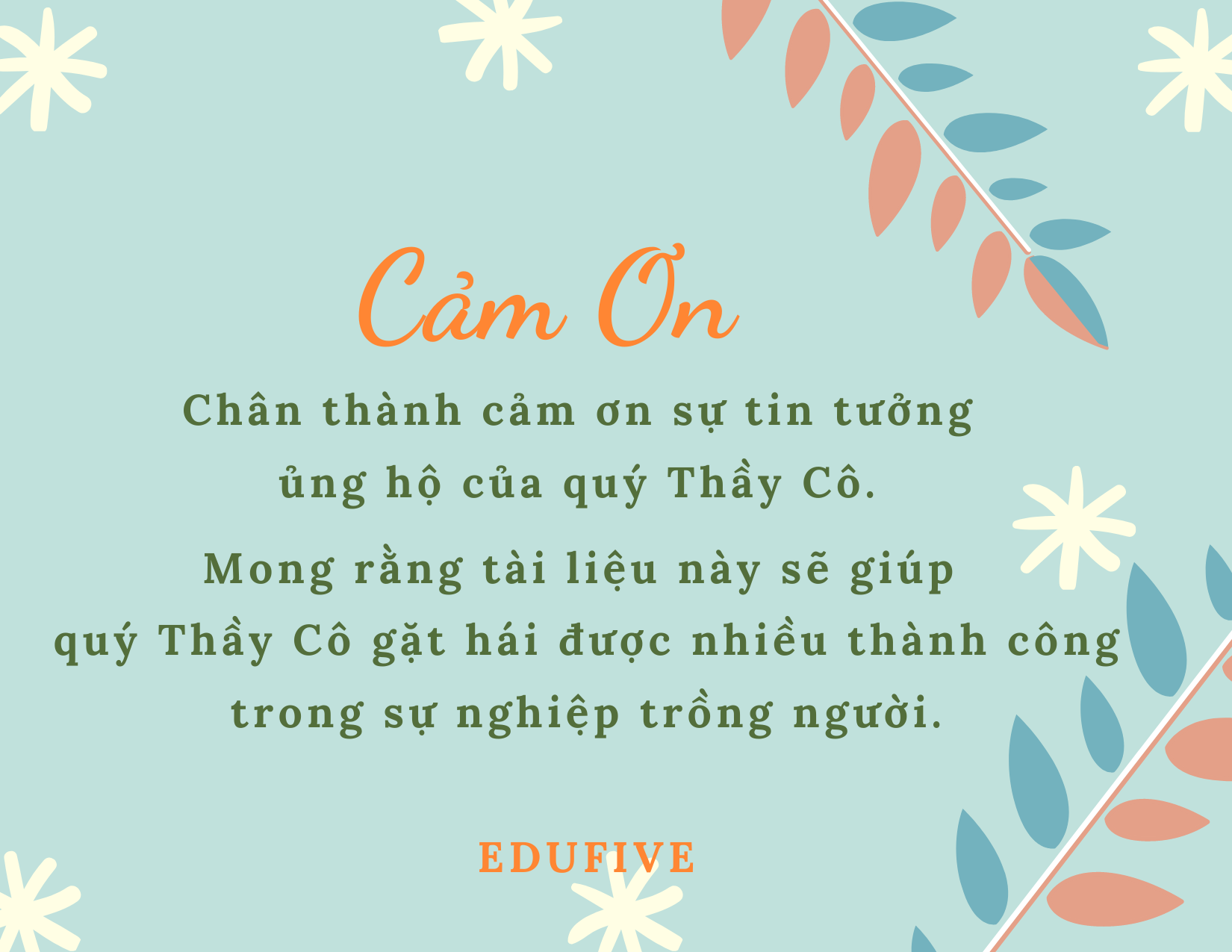